Diagnostic Work Up during First Episode Psychosis (FEP)
Nkemka ESIOBU MD MPH
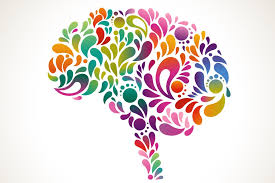 [Speaker Notes: Review existing guidelines, Discuss presentation of other causes, explore challenges to testing]
Goal of medical work up
﻿1) Broad screening for medical causes and exclusion of specific diseases informed by treatability and epidemiology
2) Establish medical baseline measures.
[Speaker Notes: Nonetheless comorbid diseases impact prognosis]
Excluding all of the potential medical cause of psychosis is impossible and impractical
Screening for medical causes of psychosis
Considerations
Disease likelihood
Laboratory test performance
Predictive value
Rule in (high specificity)  - serial EEGS, ceruloplasmin + 24 hour urine copper
Rule out ( high sensitivity) – ex. MRI, HIV, NOT serum RPR for syphilis
Relevance of positive test results 
Its it causal or just comorbid? Ex. Substance abuse and epilepsy
Potential causes of psychosis by prevalence and disese presentation
[Speaker Notes: ﻿FIGURE 1. Schematic breakdown of potential causes for psycho- sis (y) by disease prevalence and clinical presentation to illustrate the diagnostic challenge of first-episode psychosis. Examples: Cell A denotes common diseases where psychosis is typical (i.e. a presenting and characteristic symptom) (e.g. primary psychotic disorders themselves and drug-induced psychosis). Cell B denotes diseases that are common but where psychosis is rarely a presenting feature (e.g. stroke, HIV). Cell C denotes uncommon diseases (rare diseases or diseases rarely encountered in a particular treatment setting) that include psychosis in their classic presentation (e.g. maladie du sommeil). Cell D denotes uncommon diseases where psychosis is possible but not characteristic (e.g. adult-onset genetic syndromes such as˜

A
﻿(Cell A) will contain mostly drug-induced psychoses and the primary psychotic disorders themselves once a delirium has been excluded.

B
﻿Many fairly common medical diseases, however, can potentially present with psychosis although this would be clinically atypical (Cell B). For example, a manic patient with psychosis presenting in Uganda could be suffering from HIV-related secondary mania9
even though
the majority of HIV patients do not have psychosis. Similarly, although a stroke can lead to psychosis, this outcome is rare.10

C
﻿Uncommon diseases with typical (or even ‘classic’) presentations (Cell C) pose significant challenges as clinicians might have never seen the disease or have limited experience with it. Some diseases will be uncommon in general (e.g. acute intermittent porphyria), some uncommon in certain geographic areas (e.g. maladie du sommeil or sleeping sickness caused by the protozoan, trypanosoma gambiense will be uncommonly encountered in North America but not in West Africa). Psychiatrically, some culture-bound syndromes fall into this category (e.g. bouffée délirante as an example of an acute-onset psychotic syndrome without a proto- typical prodrome).

D
﻿Rare disorder with atypical presentations (Cell D) will only be diagnosed by astute clinicians who remain vigilant and informed (e.g. genetic syndromes that can also have an adult onset, such as Niemann–Pick’s disease11 and Tay-Sachs disease;12
or newly delineated
syndromes, such as paraneoplastic syndromes related to antibodies to N-methyl-d-aspartate receptors13,14

Relevant disease depend on the country and treatment setting

3% bench mark for organic causes in suspected in fep of schizophrenia]
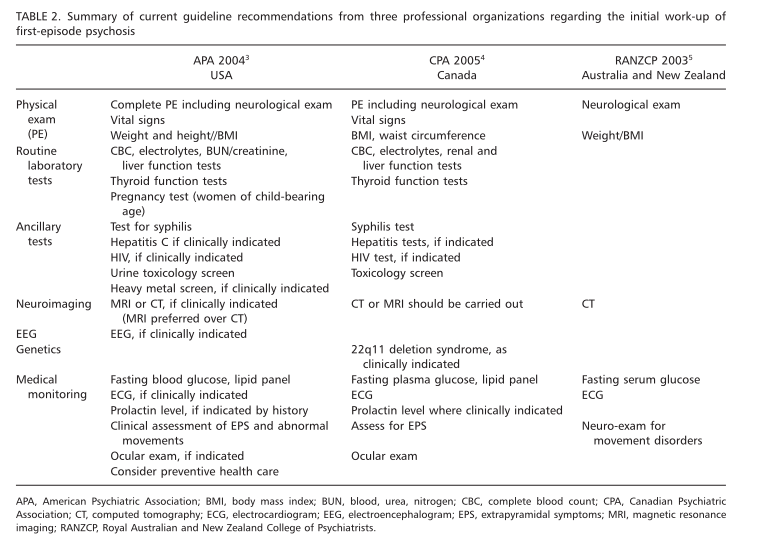 [Speaker Notes: *NICE guidelines  UK body 
standard physical, mental state, neurological and laboratory examinations. Acute onset and delirium can be indications of an organic cause of psychosis. Where an organic cause is suspected, standard practice of care involves appropriate confirmatory tests. This may or may not include routine use of structural neuroimaging techniques. Where no organic cause for psychosis is found, it is assumed that a person has functional psychosis. 
 
vague]
BROAD SCREENING tESTS
Complete Blood Count – Infectious causes 
Looking for elevated white blood cell counts, proliferation of neutrophils and lymphocytes
Cost - $25
Serum Electrolytes – Metabolic function – Cost - $28 for BMP
BUN/Creatinine– Kidney function - Cost - $28 for BMP
Liver Function Tests – Liver Disease - Cost - $27
ESR - Cost - $12
Urine Toxicology - Cost - $123
[Speaker Notes: Delirium work up
Infection
Metabolic]
Thyroid function Tests
TSH 
Common and treatable 
Hypothyroidism or hyperthyroidism/thyrotoxicosis
Signs and symptoms: 
Hypo: hair loss, weight gain, fatigue, dry skin
Hyper: weight loss, anxiety, agitation hyperhidrosis
Cost - $54
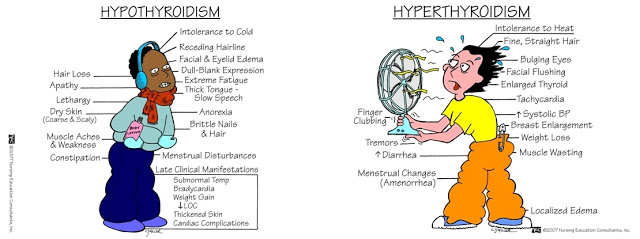 FTA-ABS - Neurosyphilis
FTA- ABS  > RPR
High sensitivity – 97%  if negative can rule out neurosyphilis
Study: 0.1% of psychiatrically hospitalized patients screened positive
Signs and Symptoms: general paresis, tabes dorsalis, dementia, dysarthria, facial and limb hypotonia, intention tremors of the face, tongue, and hands, and reflex abnormalities. Pupillary abnormalities. More often presenting with isolated psychiatric symptoms ie refractory psychosis
[Speaker Notes: Freudenreich, O., Charles Schulz, S., & Goff, D. C. (2009). Initial medical work-up of first-episode psychosis: A conceptual review. Early Intervention in Psychiatry, 3(1), 10–18. http://doi.org/10.1111/j.1751-7893.2008.00105.x

﻿Although the rapid plasma reagin is often reflexively ordered to screen for neurosyphilis, more sensitive (and specific treponemal-specific tests are increasingly used for syphilis screening (http://www.cdc.gov/std/ treatment/2006/toc.htm). A negative FTA-ABS (fluorescent treponemal antibody absorbed) which has a sensitivity of 97% in patients of neurosyphilis argues strongly against exposure to syphilis.

Confirm with a lumbar puncture]
OTHER TESTING
Consider these based on clinical presentation, family history and epidemiological factors
[Speaker Notes: Not on recommended list because:
Not as common
Other notable signs and symptoms besides psychosis
What is the evidence for testing or not testing for these things?]
HIV-1  and HIV-2 Ab
Treatable & prevalent esp. amongst individuals with psychotic disorders
﻿Suffolk County cohort of first admissions for psychosis, 3.8% of patients were known to be positive for HIV
Military study: 0 out of 246 referred for FEP treatment with HIV
CDC now recommends routine screening for anyone (not just with risk factors)
Cost: $44
[Speaker Notes: ﻿Treatable infection, and a first admission for psychosis seems to be an appropriate screening opportunity, particularly since HIV seroprevalence is increased in individuals with psychotic disorders compared.

Early onset psychosis can occur –acute initial infection (in that period psychosis is more likely) or late onset viral brain destruction or secondary lesions (lymphoma)]
Inflammatory markers (ESR/ANA) – Autoimmune diseases
ESR
ANA – Antinuclear antibody
Autoimmune disorder
SLE 
Neurosarcoidosis
Anti-NMDA encephalitis

ESR Cost - $12
Anti-NMDA AB cost $$$? Confirm with LP
[Speaker Notes: CXR Looking for: 
sarcoidosis  neurosarcoidosis
Luncg cancer – paraneoplastic syndromes

SOB, smoker, family history
Can also get sarcoid from inflmmotory work up 

LP
Clinical concern for CNS infectious or autoimmune encephalitis 
When there is an infectious process and serum alone cannot establish diagnosis

Ceruloplasmin
24 Iron urine copper testing –
Keiser Fleisher rings
Liver biopsy]
Heavy Metal Assay
Provoked Urine testing
Rare, takes time to process
Obtain If work environment suggest exposure to toxins because unlikely physical exam findings
Common offenders: Arsenic, Manganese, Mercury, and Thallium
Other environmental toxins: organophosphates and carbon monoxide
Cost - $61 screen $71 each for quant
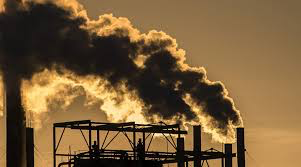 Mining 
Industrial work
Agriculture
[Speaker Notes: poorer motor speed, visual scanning, visuomotor coordination, visuomotor and response speed and visuomotor coordination and steadiness, and a clinical examination did not demonstrate any disorder among the two groups.[21] Chia et al.[21] concluded that a neurobehavioral test battery might be a more sensitive method 

Chronic exposure – provoke urine

Acute = hair, blood, urine


Inflammation, oxidative stress

False negative ; standard values not well known often use top 5%. Unclear what to do with amounts

Depending on acuity tx chelation]
Genetic Testing
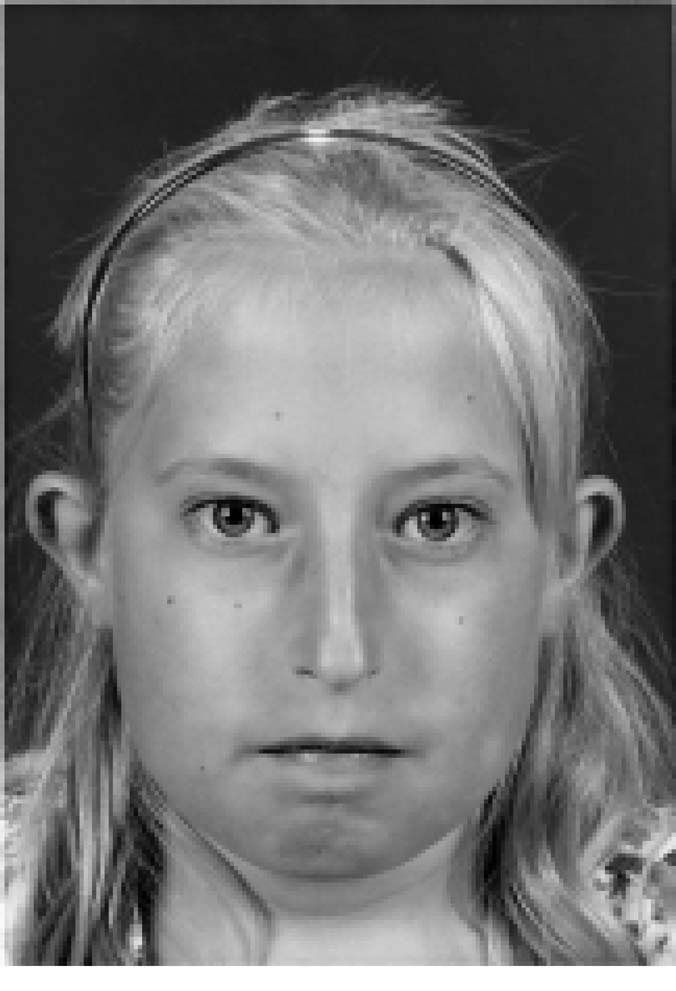 Consider family history and individual features, childhood onset, cognitive/developmental problems
Test if may lead to treatment of associated medical conditions or genetic counseling
CPA guideline for FISH study for 22q11 deletion aka velocardiofacial syndrome
Red flags: learning difficulties, low IQ, cleft lip/palate, cardiac abnormalities, dysmorphic features, recurrent ear infections, hearing loss
An Israeli study noted 1% of cohort with 22q11 deletion
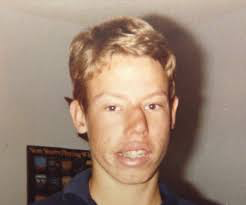 [Speaker Notes: ﻿long face with prominent upper jaw, flattening of the cheeks, underdeveloped lower jaw or prominent nose with narrow nasal passages);

FH of Hutingtons and fragile x]
Neuroimaging – MRI/CT SCAN
MRI > CT because more sensitive for detecting white matter disease,  tumors, and temporal lobe sclerosis
Dealing with incidental findings
Screen of healthy controls -> 18% with abnormalities Screen of FEP: 22% with abnormalities. 1.3% tough to be related to psychosis (demyelination)
With or without contrast
Nonspecific ventricle and cortical enlargements noted in FEP
When negative it can provide reassurance for families and aid in acceptance of diagnosis
Cost - $993
[Speaker Notes: Healthy people were older
Abnormal finding smostly tumors
Many abnormal findings did not require intervention

NICE recommendations do not recommend screening.]
Electroencephalogram (EEG)
Not automatically recommended by any guidelines
Neither sensitive or specific
Study: 59% of pts with known epilepsy with positive EGG
17% of FEP arrhythmic changes mimicking epilepsy, can me medication
 induced
Indications
Seizure history/possible ictal episodes (LOC, staring spells)
Serious head injury
Uncooperative and confused
Ideally serial sleep deprived studies or Holter EEG monitoring showing epileptiform activity
[Speaker Notes: 3-4 negative studies diminishing returns
Narcolepsy – sleep study MSLT

Temporal lobe epilepsy – interictal psychosis more common than during seizure – depersonalization, hallucination, paranoid deluisions, personality changes,re;goiosity, hypergraphia, ethical concerns female gender, Left handedness, onselt during puperty
-can be visialized on MRI but not ideal. Often missed except by expert readers or dedicated protical optimized to look for lesions
AJ]
MEDICAL BASELINE WORK UP
Tests influencing treatment choice and dosing
Pregnancy test
Renal function (BUN/Creatinine)
Liver function/Hepatitis C
Echocardiogram
Monitoring iatrogenic morbidity
Initiate basic preventive health care
Metabolic 
Fasting glucose
Lipid Profile
Weight/Height & Waist circumference
Prolactin level
Eye exam (Cataracts)
Movement disorders
Neurological exam
[Speaker Notes: Neuroleptic induced hyperprolactnemia – unclear value of dx if asymptomatic. Could optain one in relevant neuropletic to allow pt to make informed decision about medication.. Long term impact = osteoperosis]
Resources
Freudenreich, O., Holt, D. J., Cather, C., & Goff, D. C. (2007). The evaluation and management of patients with first-episode schizophrenia: A selective, clinical review of diagnosis, treatment, and prognosis. Harvard Review of Psychiatry, 15(5), 189–211. http://doi.org/10.1080/10673220701679804
Freudenreich, O., Charles Schulz, S., & Goff, D. C. (2009). Initial medical work-up of first-episode psychosis: A conceptual review. Early Intervention in Psychiatry, 3(1), 10–18. http://doi.org/10.1111/j.1751-7893.2008.00105.x
Coleman, M., & Gillberg, C. (n.d.). AND OPINION A Biological Schizophrenia Disorders Approach Spectrum to the, 601–605.
Lehman, A. F., Lieberman, J. A., Dixon, L. B., McGlashan, T. H., Miller, A. L., Perkins, D. O., & Kreyenbuhl, J. (2010). Practice Guideline for the Treatment of Patients With Schizophrenia. American Psychiatric Association, (February), 1–184. http://doi.org/http://dx.doi.org/10.1037/0003-066X.57.12.1052